Mapping Electoral Districts
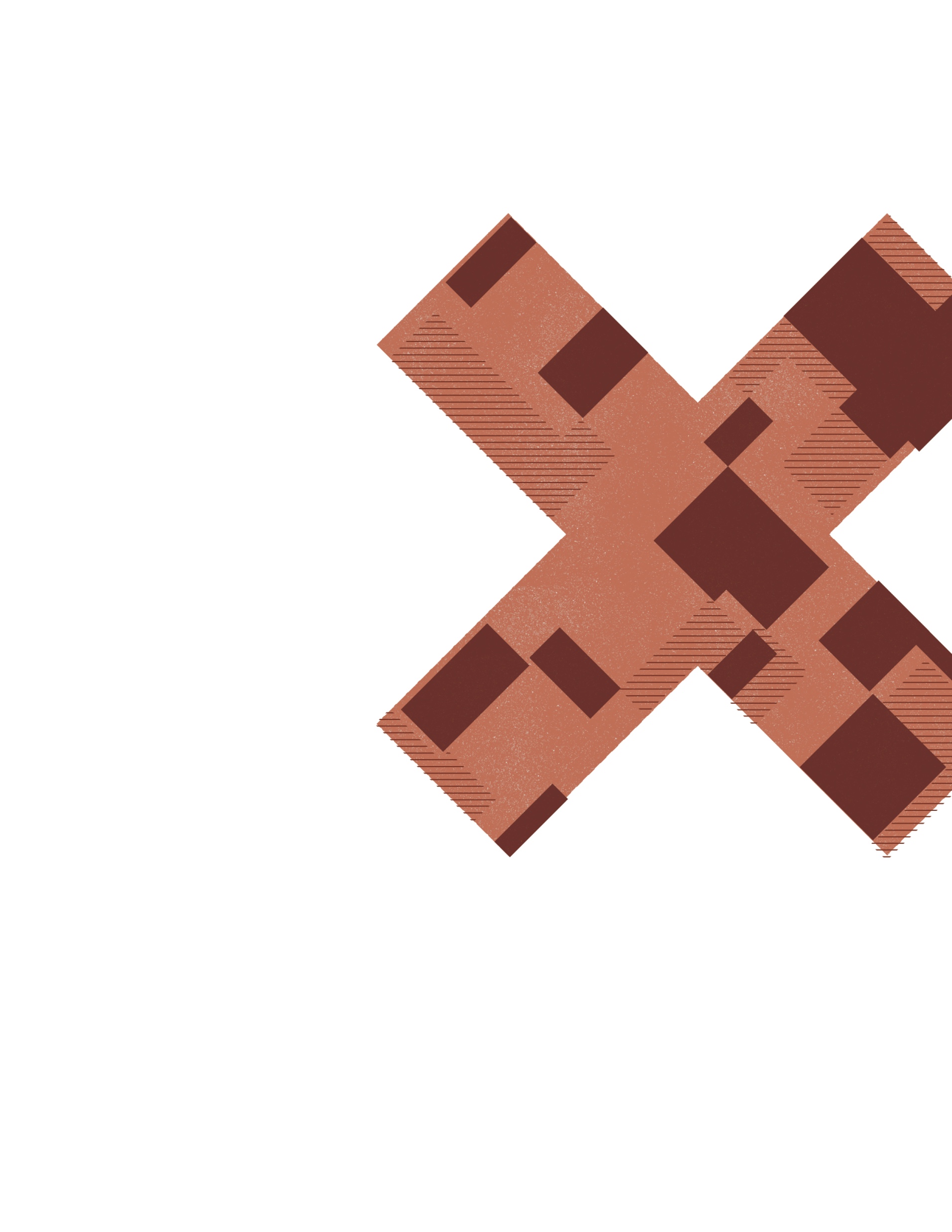 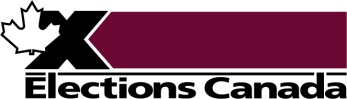 Minds On
Imagine:
You are at a family party to celebrate a grand-parent’s birthday.
Mapping Electoral Districts
2
Minds On
There are seven people at the party:
two grand-parents
two adults
one three-year-old
two teenagers
How would you divide the cake so that everyone gets their fair share?
Mapping Electoral Districts
3
[Speaker Notes: [Teacher’s note: You can prompt students with additional questions, e.g. “Should everyone get the same-sized piece? Should the cake be divided based on age, size or other factors?”]]
Inquiry Question
What makes an electoral district fair?
Mapping Electoral Districts
4
Activity
Did you know?
Canada is divided into 343 electoral districts.
In each district, voters elect one member of Parliament to represent everyone who lives there.
To reflect changes in the Canadian population, the number of electoral districts is adjusted every 10 years.
Mapping Electoral Districts
5
Activity
When deciding on new boundaries, we consider:
the size of the population
geographic features
social factors such as culture and language
Mapping Electoral Districts
6
Activity
Getting Ready
Your group will need:
the master map
three reference maps
language communities
shared history
population distribution
info sheet for reference maps
dry-erase markers
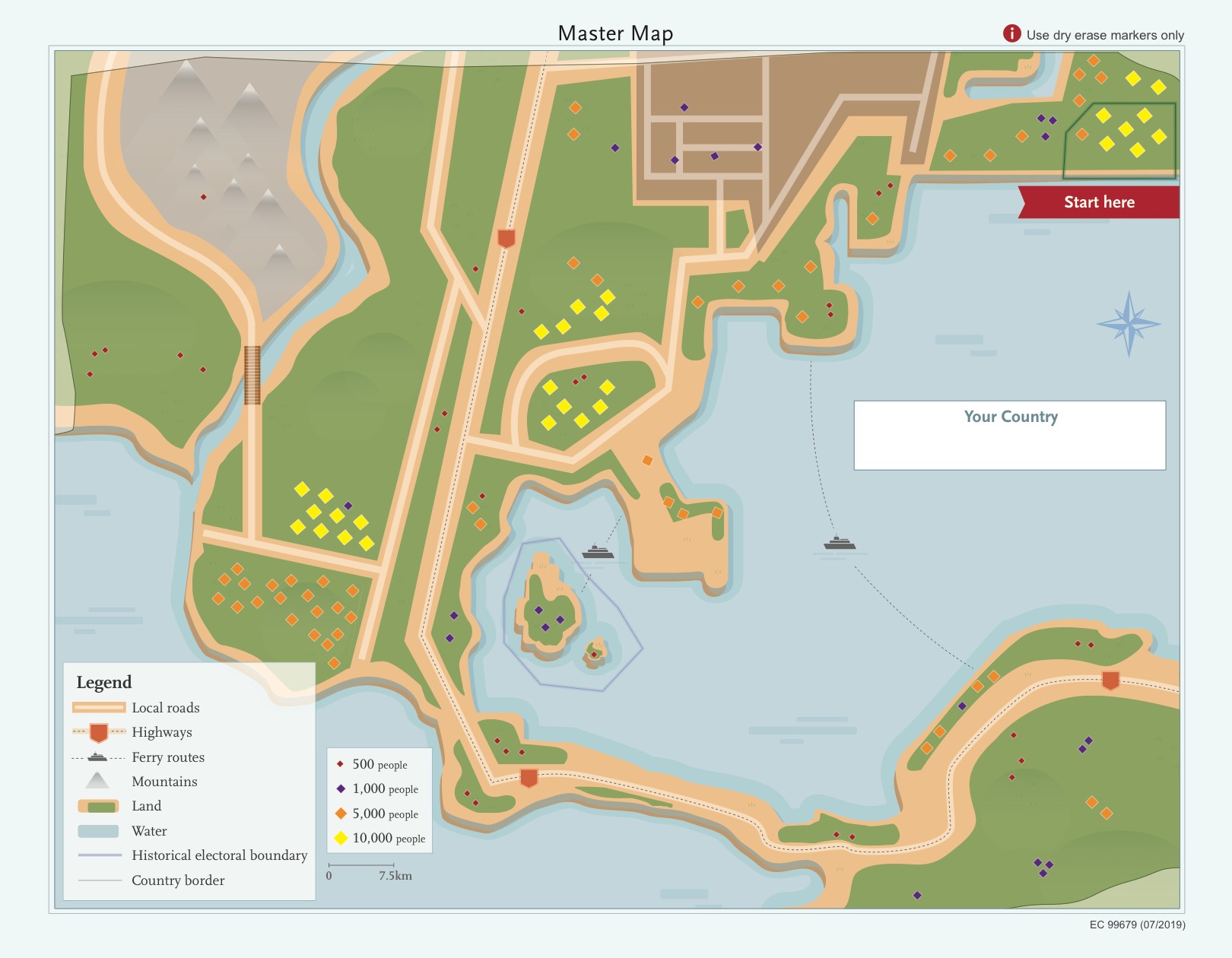 Mapping Electoral Districts
7
[Speaker Notes: [Teacher’s notes: The population distribution map is the same as the master map, only smaller. Students can use this map as a rough draft or to collaborate more effectively. You can prompt the students to make comparisons with their own community.]]
Activity
Your task:
Draw the electoral boundaries for an imaginary country.
Mapping Electoral Districts
8
Activity
Start by naming your country.
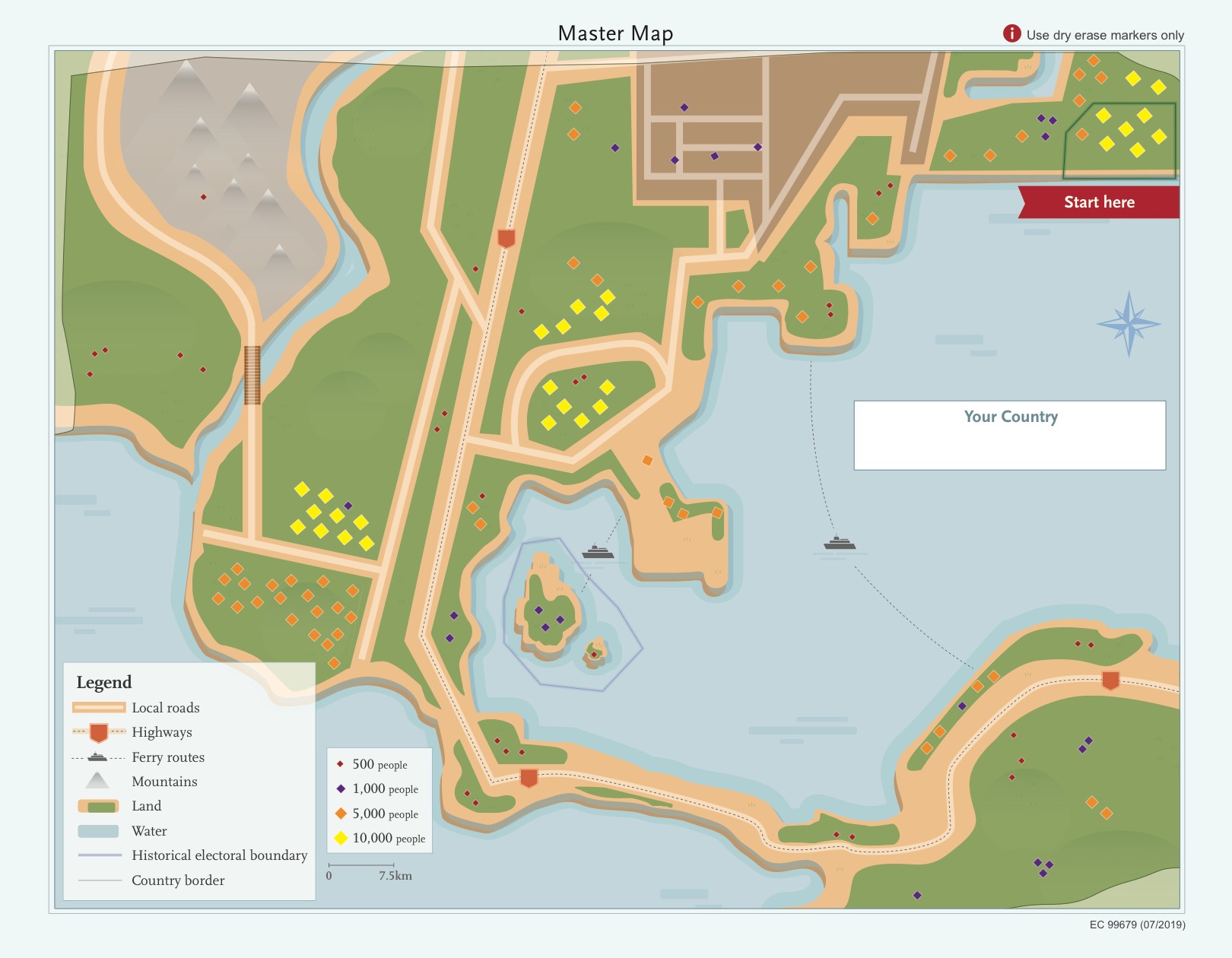 Mapping Electoral Districts
9
Activity
Use the reference maps to create eight electoral districts on the master map.
Use dry-erase markers only.
One district is already created.
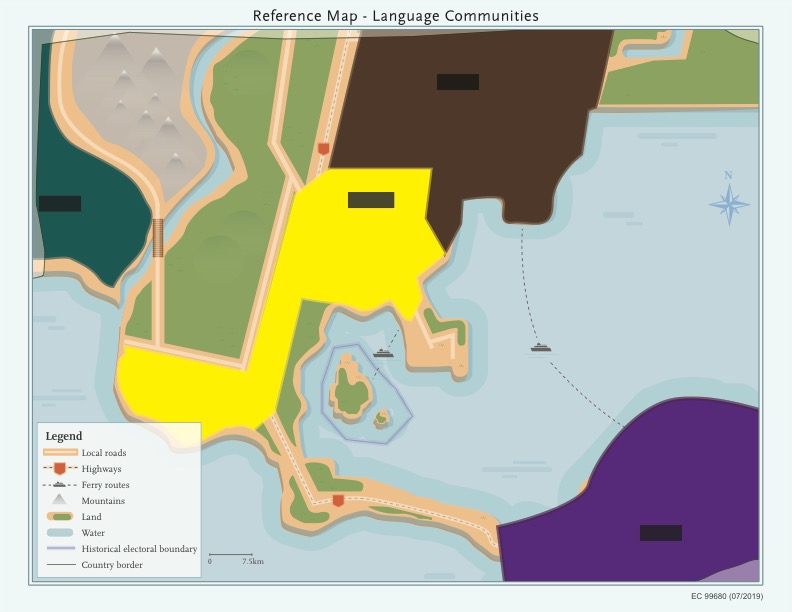 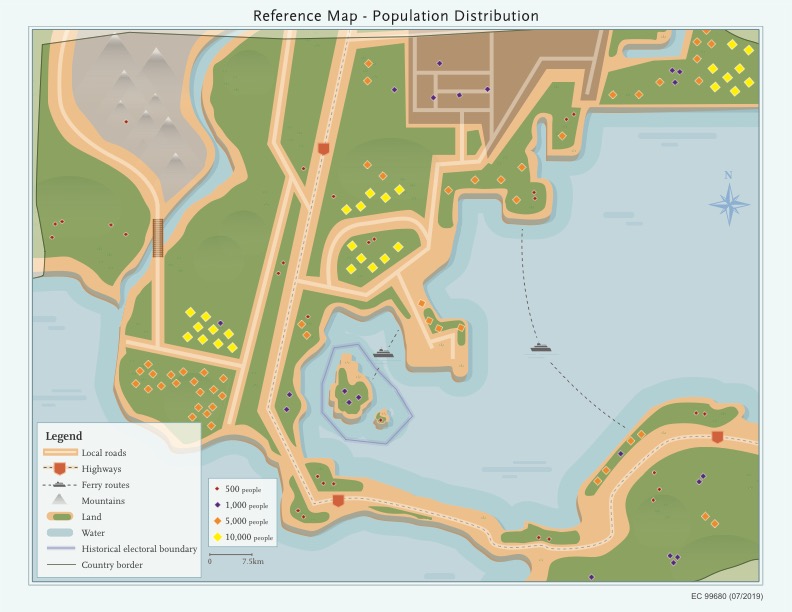 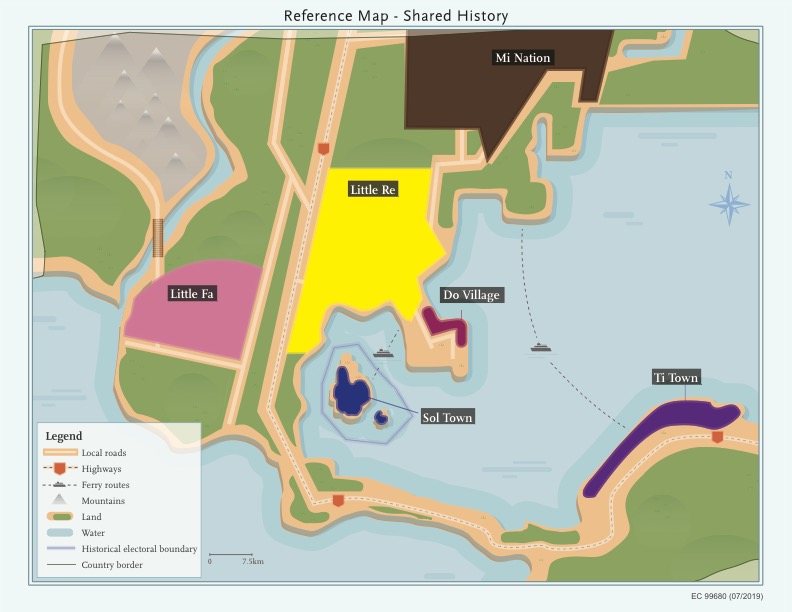 Mapping Electoral Districts
10
Activity
Guidelines:
Aim for a similar number of people in each district.
Use the reference maps to guide your decisions.
You can create more than eight districts, but you must explain why.
Mapping Electoral Districts
11
[Speaker Notes: [Teacher’s notes: Allow 20 to 30 minutes for the activity. Remind students to consider geographic features, population, language and shared history.]]
Consolidation
Share your thinking:
post your group’s map
explain your thinking
Mapping Electoral Districts
12
[Speaker Notes: [Teacher’s notes: We suggest a gallery walk where one student stays with the group’s map and explains how they divided it as other students visit each map. Have this student switch with another in the group halfway through the process.]]
Consolidation
Discussion:
What similarities and differences do you see?
What changes would you make to your map?
Mapping Electoral Districts
13
Consolidation
Interview with an Elections Canada geographer
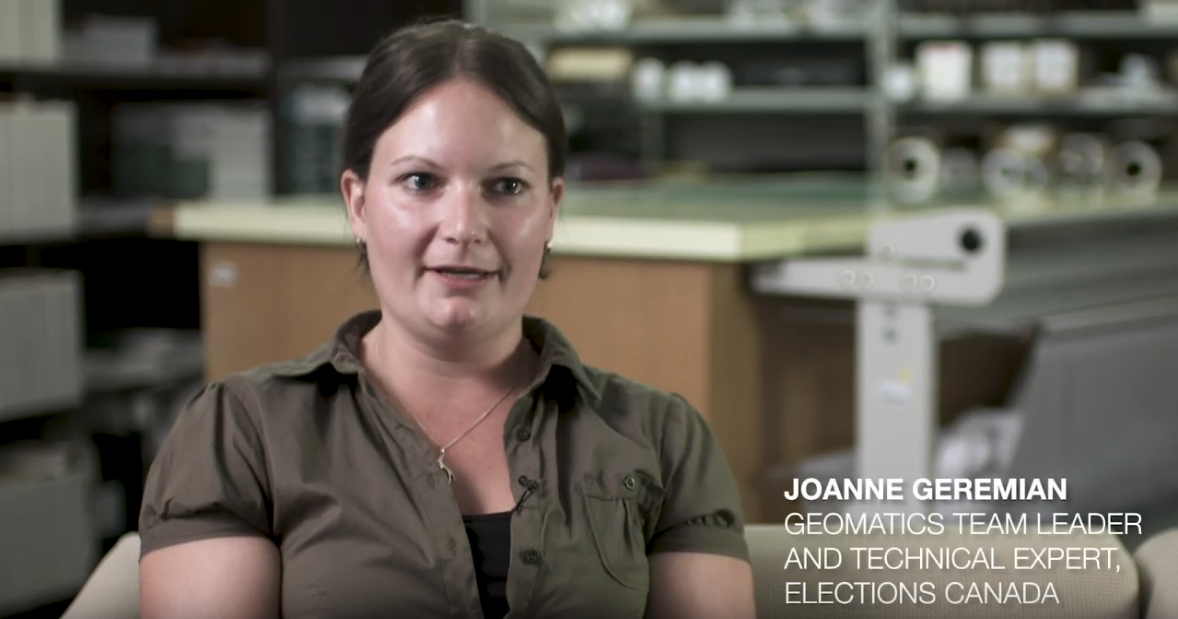 Mapping Electoral Districts
14
Inquiry Question
What makes an electoral district fair?
Mapping Electoral Districts
15
Consolidation
Reflection:
How important is each factor in defining electoral districts fairly?
equal populations
respect of communities of interest or identity
respect of historical patterns of previous boundaries
manageable geographic size
Mapping Electoral Districts
16
[Speaker Notes: [Teacher’s note: You can use the provided Exit Card handout, on which these questions are printed.]]